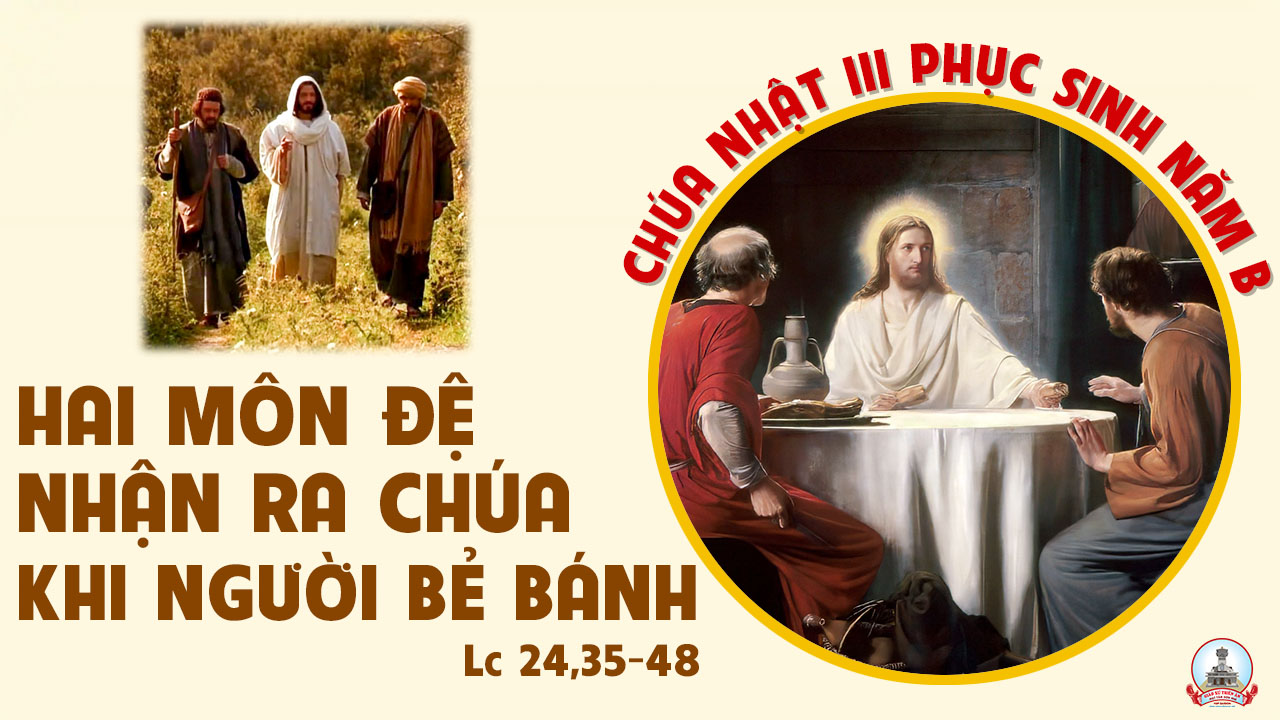 Ca Nhập LễHát Mừng Phục SinhLm. Quang Uy
Pk1: Khắp bốn phương trời về đây tạ ơn Chúa Cha, đã đoái thương ban người con chí ái Giê - su, chết cho chúng con và đã sống lại rồi.
**: Này đây vũ trụ tấu vang khúc nhạc thánh ân, trần gian nay tràn ánh sáng. Này đây muôn loài hát khen chúc tụng Đức Vua là cứu Chúa cho ngàn dân.
Pk2: Cất bước ra đi để loan tin vui khắp nơi, Chúa đã sống lại từ trong cõi chết tối tăm, Chúa cho chúng con sự sống đến muôn đời.
**: Nguyện xin cho ngọn nến vui chói ngời sáng soi niềm tin trên toàn thế giới. Nguyện xin cho lửa mến yêu luôn bừng cháy lên tình thắm thiết nơi đoàn con.
**: Nguyện xin cho ngọn nến vui chói ngời sáng soi niềm tin trên toàn thế giới. Nguyện xin cho lửa mến yêu luôn bừng cháy lên tình thắm thiết nơi đoàn con.
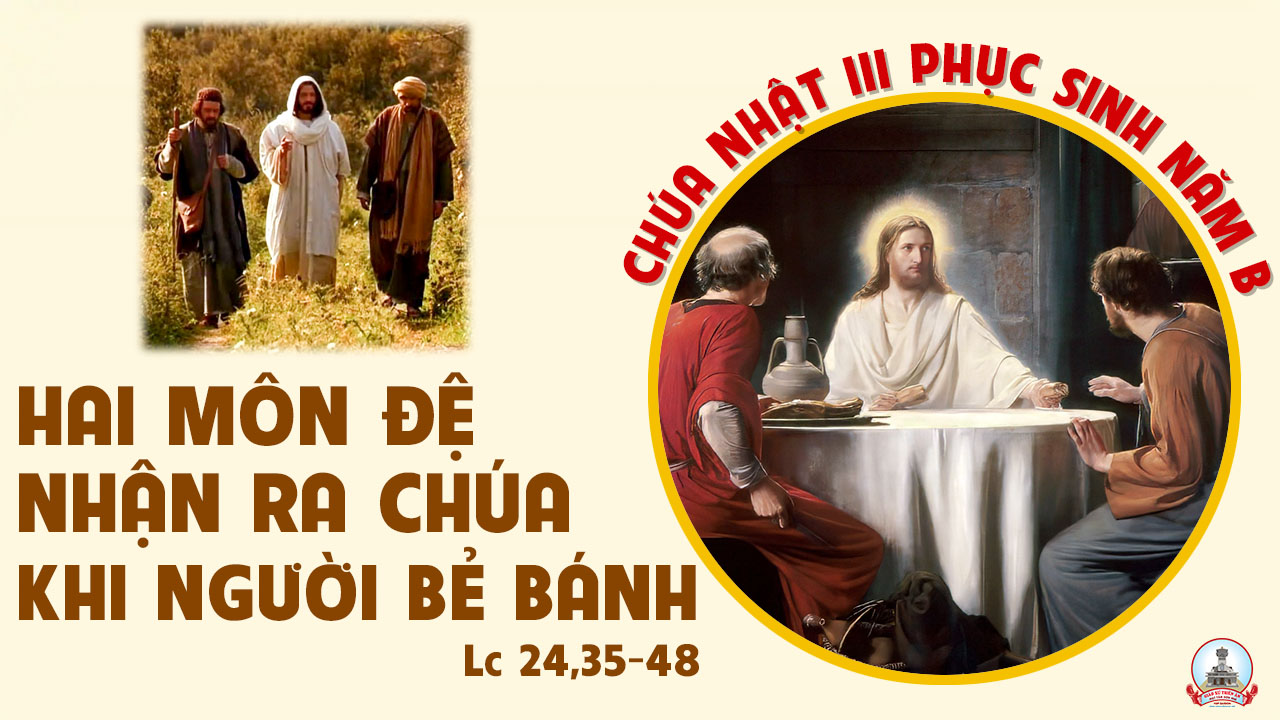 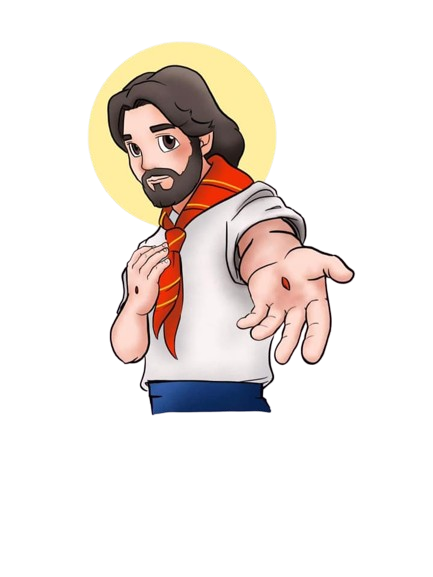 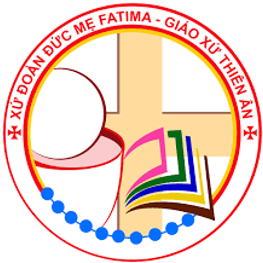 Nghi thức tuyên hứa
Thăng khăn
HUYNH TRƯỞNG
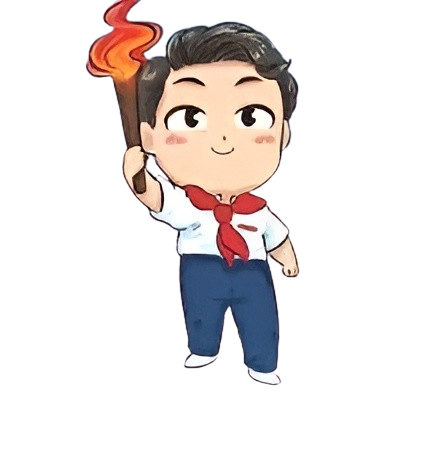 Kinh Huynh Trưởng
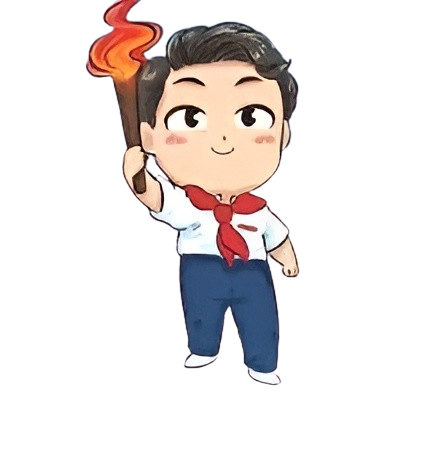 Lạy Chúa Giêsu Huynh Trưởng Tối Cao, xin dạy con biết hy sinh cao thượng, phụng sự Chúa và giúp ích mọi người.
**: Xin dạy con biết hy sinh không cần báo đáp, luôn xông pha không ngại bão táp, đẹp ý Cha trên trời, trong tình thương yêu hết mọi người.
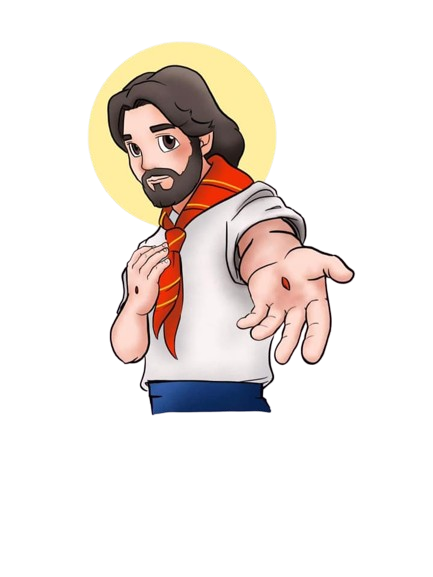 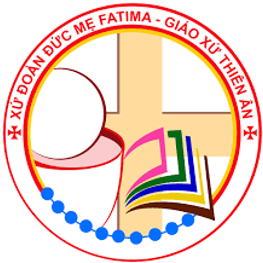 Nghi thức tuyên hứa
Thăng khăn
HUYNH TRƯỞNG
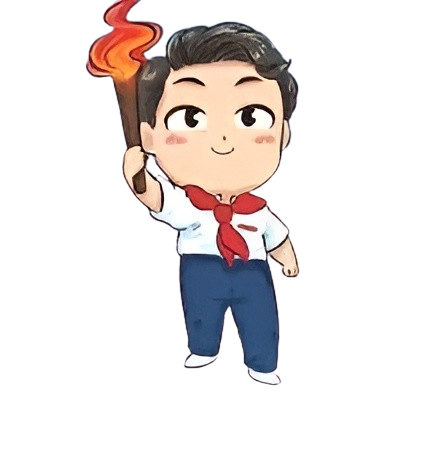 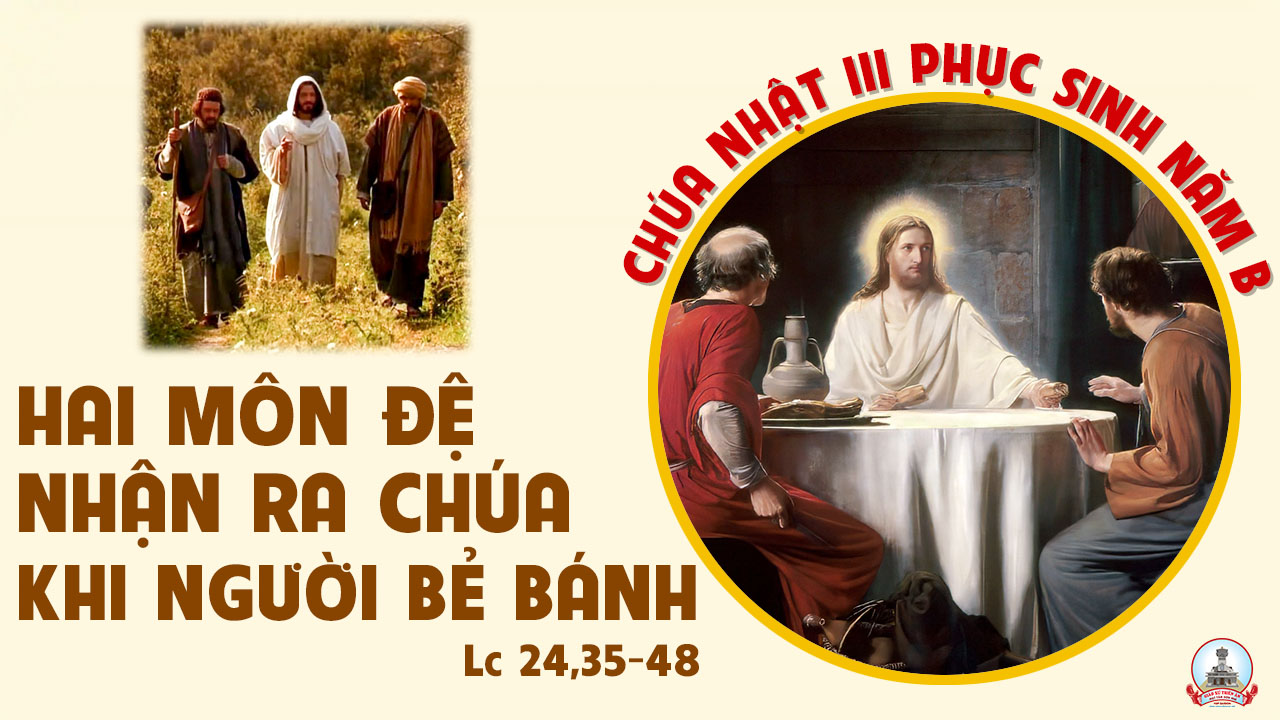 Kinh Thương Xót
Xin Chúa thương xót chúng con. Xin Chúa thương (nguyện) xin Chúa thương, xin thương xót chúng con.
** Xin Chúa Ki-tô, xin Chúa Ki-tô thương xót chúng con. Xin Chúa thương xót chúng con, xin thương xót chúng con. Xin thương xót chúng con.
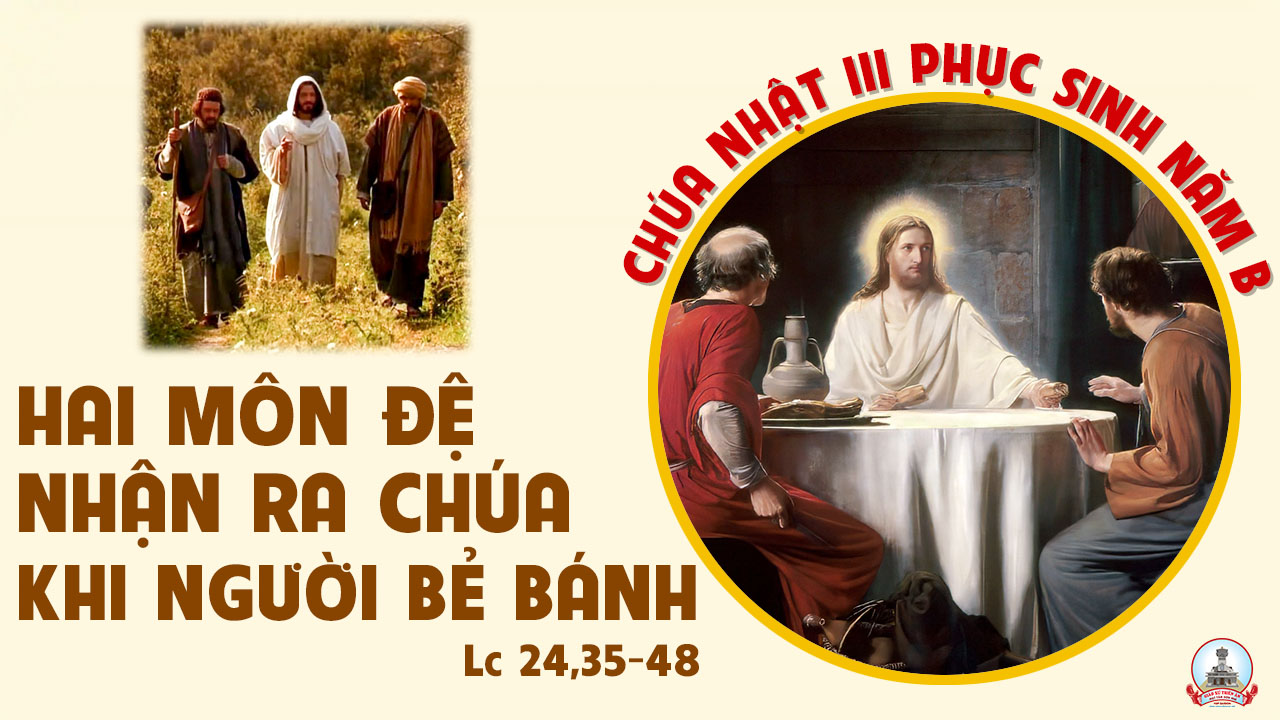 KINH VINH DANH
Chủ tế: Vinh danh Thiên Chúa trên các tầng trời. 
Cộng đoàn: Và bình an dưới thế, bình an dưới thế cho người thiện tâm. Chúng con ca ngợi Chúa.
** Chúng con chúc tụng Chúa. Chúng con thờ lạy Chúa. Chúng con tôn vinh Chúa. Chúng con cảm tạ Chúa vì vinh quang cao cả Chúa.
** Lạy Chúa là Thiên Chúa, là Vua trên trời, là Chúa Cha toàn năng. Lạy Con Một Thiên Chúa, Chúa Giê-su Ki-tô. Lạy Chúa là Thiên Chúa, là Chiên Thiên Chúa, là Con Đức Chúa Cha.
** Chúa xoá tội trần gian, xin thương, xin thương, xin thương xót chúng con. Chúa xoá tội trần gian, Xin nhận lời chúng con cầu khẩn.
** Chúa ngự bên hữu Đức Chúa Cha, xin thương, xin thương, xin thương xót chúng con. Vì lạy Chúa     Giê-su Ki-tô, chỉ có Chúa là Đấng Thánh,
** chỉ có Chúa là Chúa, chỉ có Chúa là Đấng Tối Cao, cùng Đức Chúa Thánh Thần trong vinh quang Đức Chúa Cha. A-men. A-men.
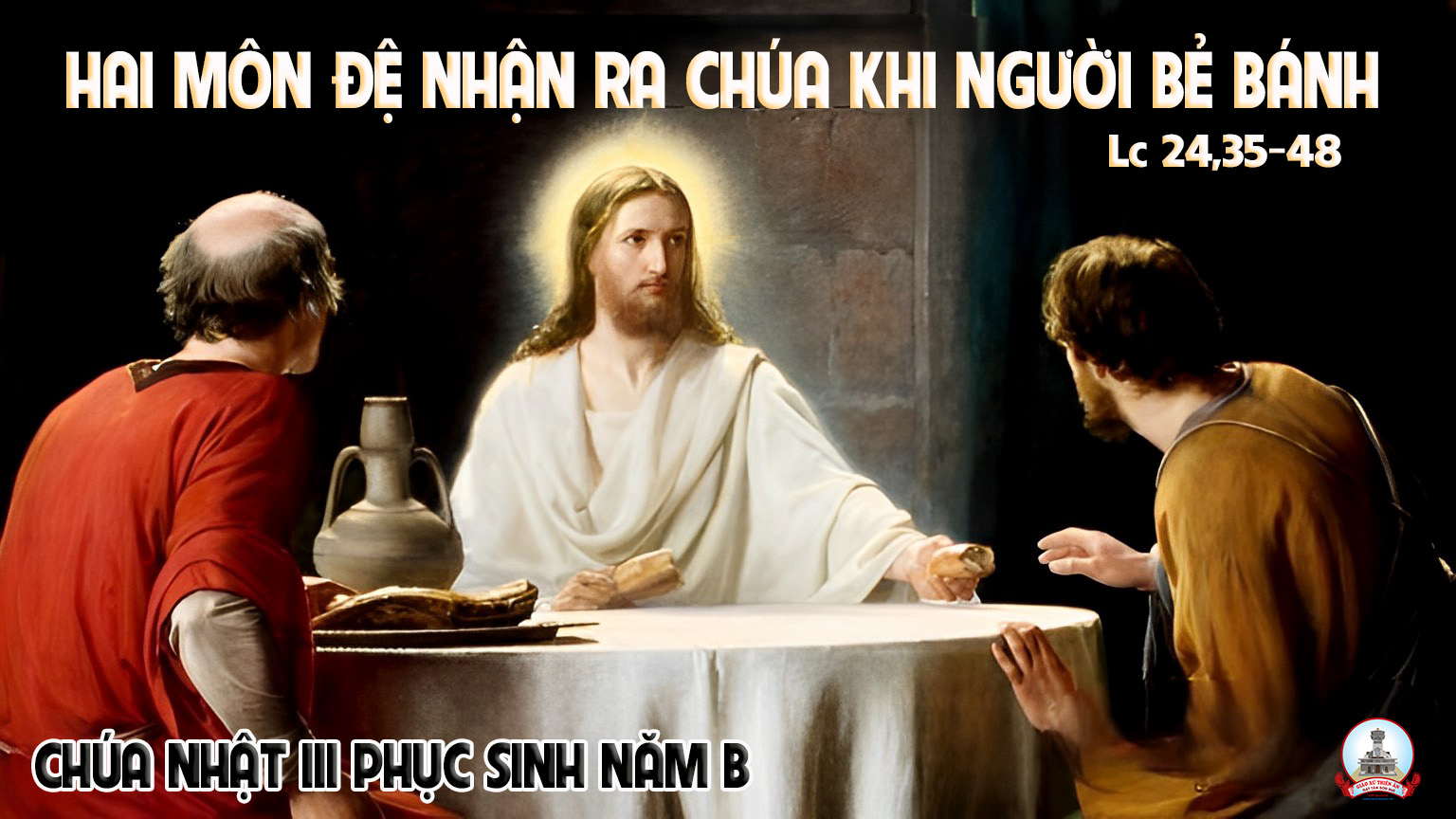 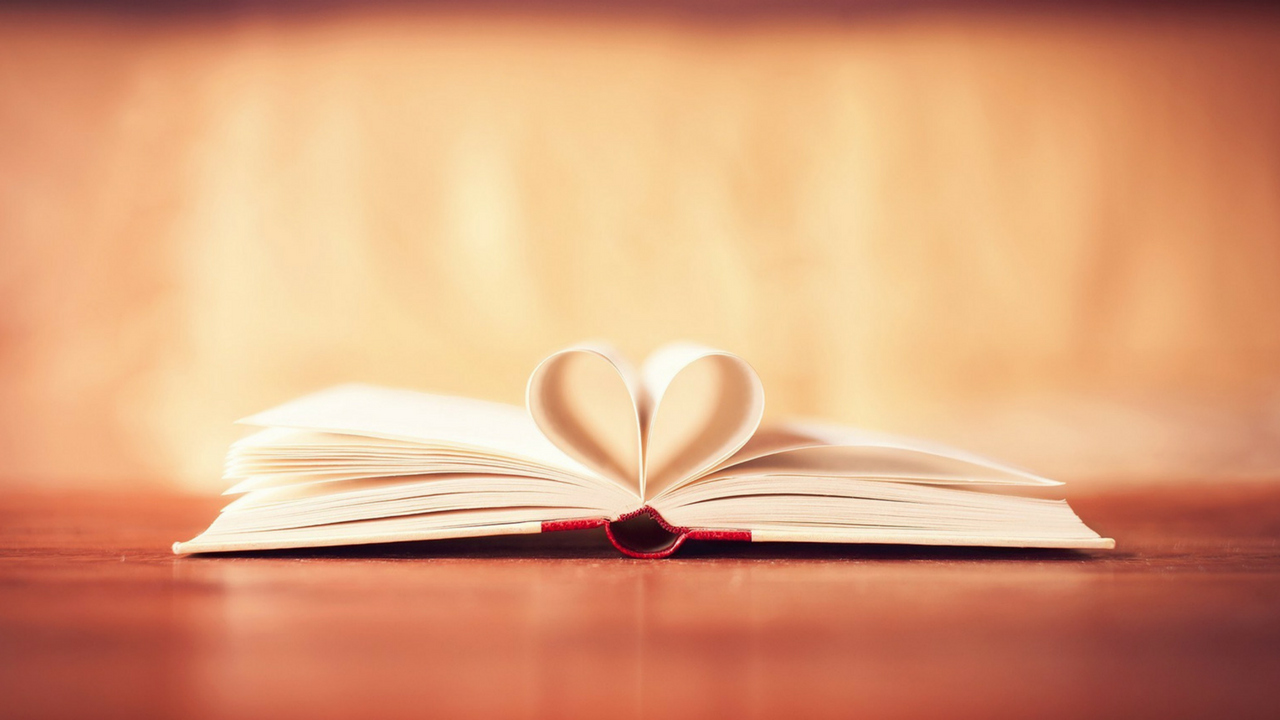 Anh em đã giết Đấng khơi nguồn sự sống, 
nhưng Thiên Chúa đã làm cho Người trỗi dậy từ cõi chết.
Bài Đọc 1
Bài trích sách công vụ Tông Đồ
THÁNH VỊNH 4CHÚA NHẬT III PHỤC SINHNĂM BTHANH LÂM04 Câu
Đk: Lạy Chúa, xin chiếu Thiên Nhan của Ngài trên mình của chúng con.
Tk1: Khi con kêu cầu nguyện xin Chúa lắng nghe. Hỡi Đấng Công Bình xin đến cứu thoát con. Trong ngàn nguy khốn kêu cầu Chúa thương tình. Ngài rủ lòng thương nghe lời con kêu khấn.
Đk: Lạy Chúa, xin chiếu Thiên Nhan của Ngài trên mình của chúng con.
Tk2: Con luôn hiểu rằng người công chính Chúa yêu. Các thánh nhân Ngài được trân quý, nâng niu. Ai người trung hiếu Chúa hằng dõi mắt nhìn. Và Ngài lặng nghe bao lời ta kêu khấn.
Đk: Lạy Chúa, xin chiếu Thiên Nhan của Ngài trên mình của chúng con.
Tk3: Nhiều người bảo rằng: “Hãy mau giúp cho tôi mắt thấy được điều thiện hảo nhất dương gian.” Vì vậy nguyện Chúa chiếu dọi Thánh Nhan Ngài. Trên mình của con sáng ngời Thiên Nhan Chúa.
Đk: Lạy Chúa, xin chiếu Thiên Nhan của Ngài trên mình của chúng con.
Tk4: Đêm khuya canh trường lòng con rất an tâm. Có Chúa bên mình ngủ yên, giấc no say. Vì này lạy Chúa duy Ngài chốn yên hàn. Được Ngài chở che, an bình con vui sống.
Đk: Lạy Chúa, xin chiếu Thiên Nhan của Ngài trên mình của chúng con.
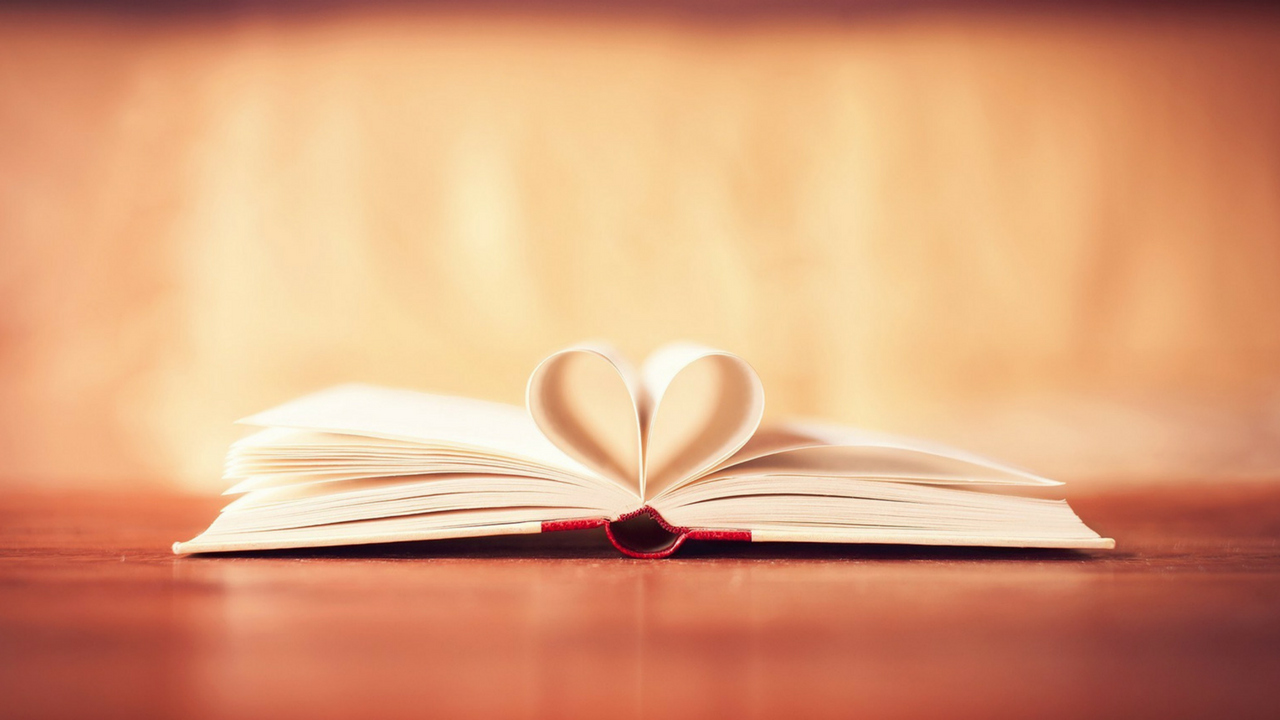 Chính Đức Giê-su Ki-tô
là của lễ đền bù tội lỗi chúng ta,
và tội lỗi cả thế gian nữa.
Bài Đọc 2
Bài trích thư thứ nhất của thánh Gio-an tông đồ.
Alleluia-Alleluia:
Lạy Chúa Ki-tô, xin giải thích Kinh Thánh cho chúng con,  khiến lòng chúng con bừng cháy lên khi nghe Chúa phán dạy.
Alleluia…
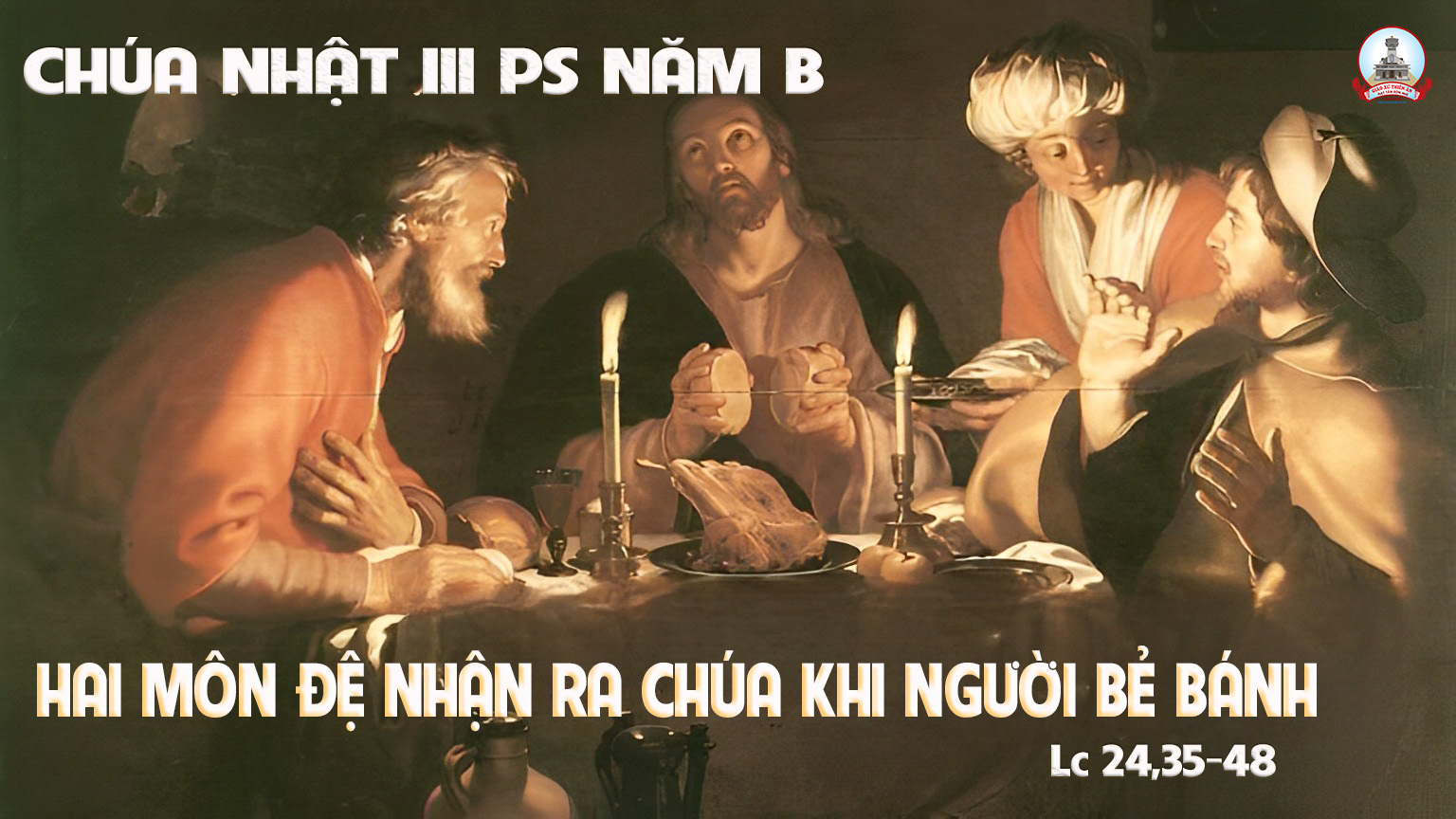 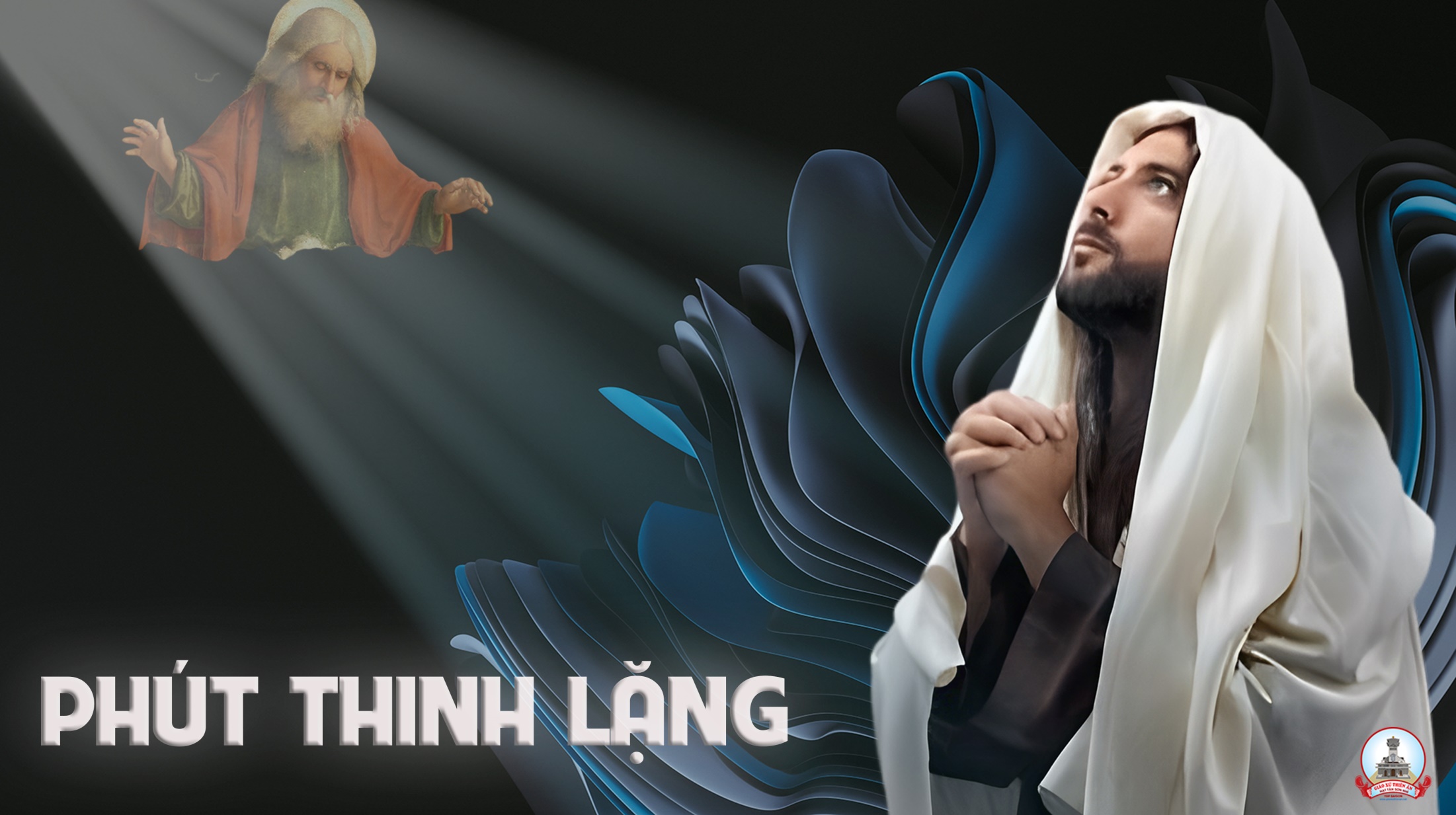 KINH TIN KÍNH
Tôi tin kính một Thiên Chúa là Cha toàn năng, Đấng tạo thành trời đất, muôn vật hữu hình và vô hình.
Tôi tin kính một Chúa Giêsu Kitô, Con Một Thiên Chúa, Sinh bởi Đức Chúa Cha từ trước muôn đời.
Người là Thiên Chúa bởi Thiên Chúa, Ánh Sáng bởi Ánh Sáng, Thiên Chúa thật bởi Thiên Chúa thật,
được sinh ra mà không phải được tạo thành, đồng bản thể với Đức Chúa Cha: nhờ Người mà muôn vật được tạo thành.
Vì loài người chúng ta và để cứu độ chúng ta, Người đã từ trời xuống thế.
Bởi phép Đức Chúa Thánh Thần, Người đã nhập thể trong lòng Trinh Nữ Maria, và đã làm người.
Người chịu đóng đinh vào thập giá vì chúng ta, thời quan Phongxiô Philatô; Người chịu khổ hình và mai táng, ngày thứ ba Người sống lại như lời Thánh Kinh.
Người lên trời, ngự bên hữu Đức Chúa Cha, và Người sẽ lại đến trong vinh quang để phán xét kẻ sống và kẻ chết, Nước Người sẽ không bao giờ cùng.
Tôi tin kính Đức Chúa Thánh Thần là Thiên Chúa và là Đấng ban sự sống, Người bởi Đức Chúa Cha và Đức Chúa Con mà ra,
Người được phụng thờ và tôn vinh cùng với Đức Chúa Cha và Đức Chúa Con: Người đã dùng các tiên tri mà phán dạy.
Tôi tin Hội Thánh duy nhất thánh thiện công giáo và tông truyền.
Tôi tuyên xưng có một Phép Rửa để tha tội. Tôi trông đợi kẻ chết sống lại và sự sống đời sau. Amen.
LỜI NGUYỆN TÍN HỮU
Chúa Giêsu đã sống lại và có mặt ở khắp mọi nơi, Ngài cùng đi với chúng ta trên mọi nẻo đường đời, âm thầm ban muôn ơn lành hồn xác. Tin tưởng vào sự hiện diện của Chúa trong cuộc đời mình, chúng ta cùng dâng lời cầu xin
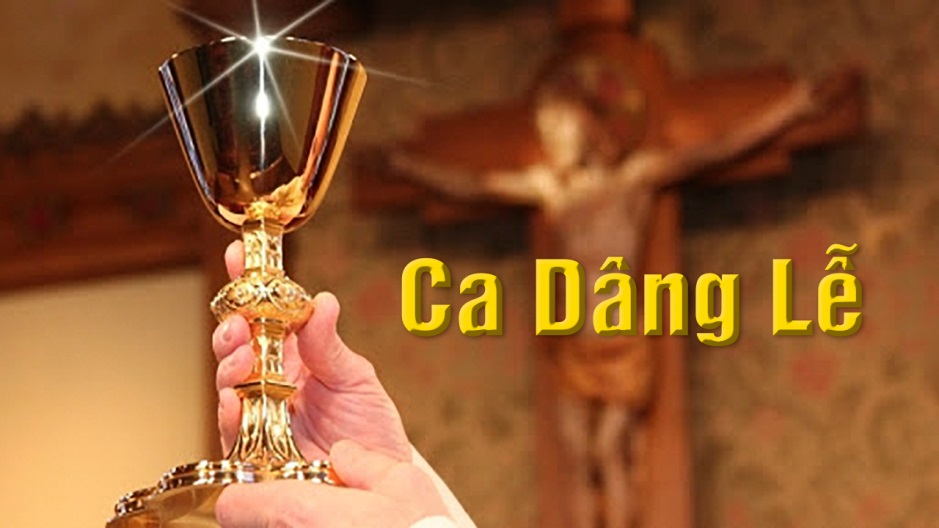 Ca Dâng Lễ 
 DÂNG LỄ PHỤC SINH Nguyễn Chánh
Đk: Con xin dâng lên khúc nhạc, mừng nay Chúa đã phục sinh. Xin dâng lên câu chúc tụng, ca mừng Chúa đã sống lại.
**: Dâng hương thơm ngát bay, đây muôn khúc ca giao hòa nhân thế. Nào dâng cùng muôn muôn ý thơ, tung hô khắp nơi Chúa chúng ta phục sinh.
Tk1: Dâng lên muôn hoa, với cung đàn ca. Muôn dân reo vang: Chúa đã sống lại. Người đã từ trong cõi chết, cứu thoát ngàn dân.
Đk: Con xin dâng lên khúc nhạc, mừng nay Chúa đã phục sinh. Xin dâng lên câu chúc tụng, ca mừng Chúa đã sống lại.
**: Dâng hương thơm ngát bay, đây muôn khúc ca giao hòa nhân thế. Nào dâng cùng muôn muôn ý thơ, tung hô khắp nơi Chúa chúng ta phục sinh.
Tk2: Con xin dâng lên đức tin của con, Luôn luôn trung khiên, mến yêu trông cậy. Niềm tin Ki-tô chiến thắng, Chúa đã phục sinh.
Đk: Con xin dâng lên khúc nhạc, mừng nay Chúa đã phục sinh. Xin dâng lên câu chúc tụng, ca mừng Chúa đã sống lại.
**: Dâng hương thơm ngát bay, đây muôn khúc ca giao hòa nhân thế. Nào dâng cùng muôn muôn ý thơ, tung hô khắp nơi Chúa chúng ta phục sinh.
Tk3: Tung hô vinh quang, đất trời hòa vang.       Al-le-lu-ia, Chúa đã sống lại. Niềm tin xin dâng lên Cha, Al-le-lu-ia.
Đk: Con xin dâng lên khúc nhạc, mừng nay Chúa đã phục sinh. Xin dâng lên câu chúc tụng, ca mừng Chúa đã sống lại.
**: Dâng hương thơm ngát bay, đây muôn khúc ca giao hòa nhân thế. Nào dâng cùng muôn muôn ý thơ, tung hô khắp nơi Chúa chúng ta phục sinh.
Tk4: Xin dâng con tim, mến yêu cậy trông. Hôm nay tuyên xưng, đức tin muôn đời. Nguyện xin cho con được sống. Ánh sáng phục sinh.
Đk: Con xin dâng lên khúc nhạc, mừng nay Chúa đã phục sinh. Xin dâng lên câu chúc tụng, ca mừng Chúa đã sống lại.
**: Dâng hương thơm ngát bay, đây muôn khúc ca giao hòa nhân thế. Nào dâng cùng muôn muôn ý thơ, tung hô khắp nơi Chúa chúng ta phục sinh.
Thánh Thánh Thánh
Thánh! Thánh! Thánh! Chúa là Thiên Chúa các đạo binh. Trời đất đầy vinh quang Chúa. Hoan hô Chúa trên các tầng trời.
** Hoan hô Chúa trên các tầng trời. Chúc tụng Đấng ngự đến nhân danh Chúa. Hoan hô Chúa trên các tầng trời, hoan hô Chúa trên các tầng trời.
Lạy Chiên Thiên
Lạy Chiên Thiên Chúa, Đấng xoá tội trần gian, xin thương xót chúng con. Lạy Chiên Thiên Chúa, Đấng xoá tội trần gian,
** xin thương xót, xin thương xót chúng con. Lạy Chiên Thiên Chúa, Đấng xoá tội trần gian, xin ban bình an cho chúng con.
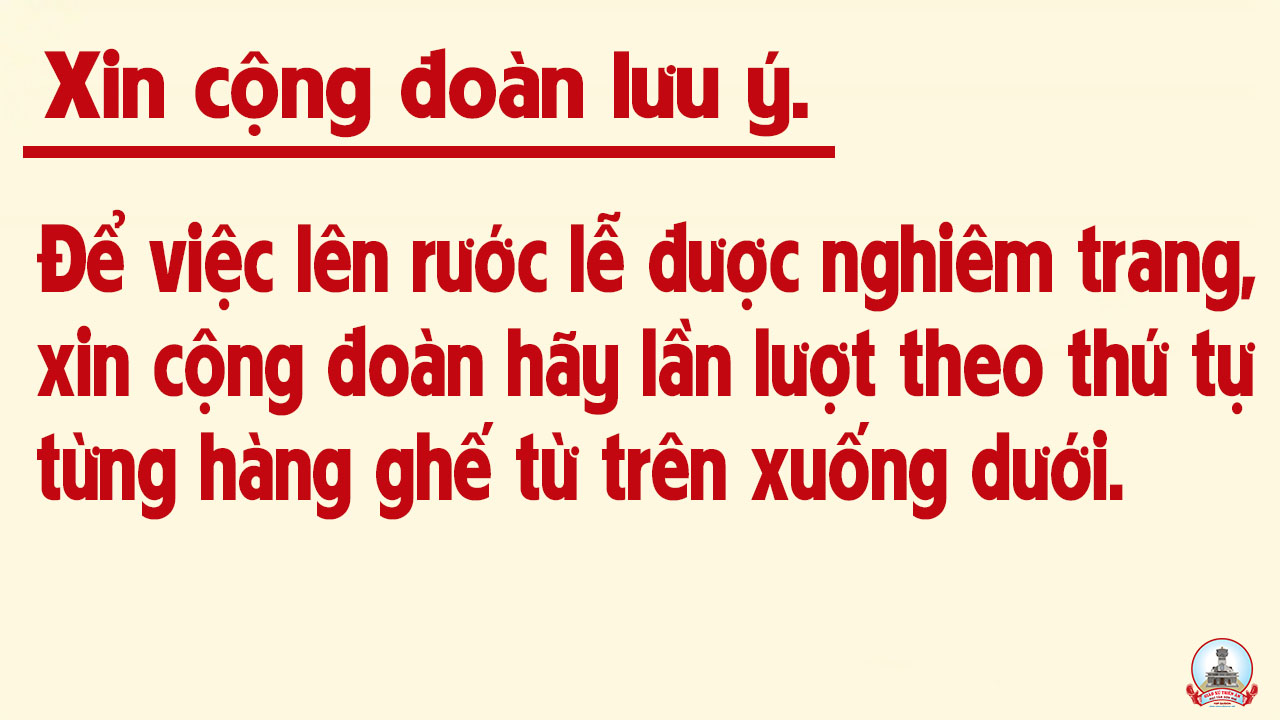 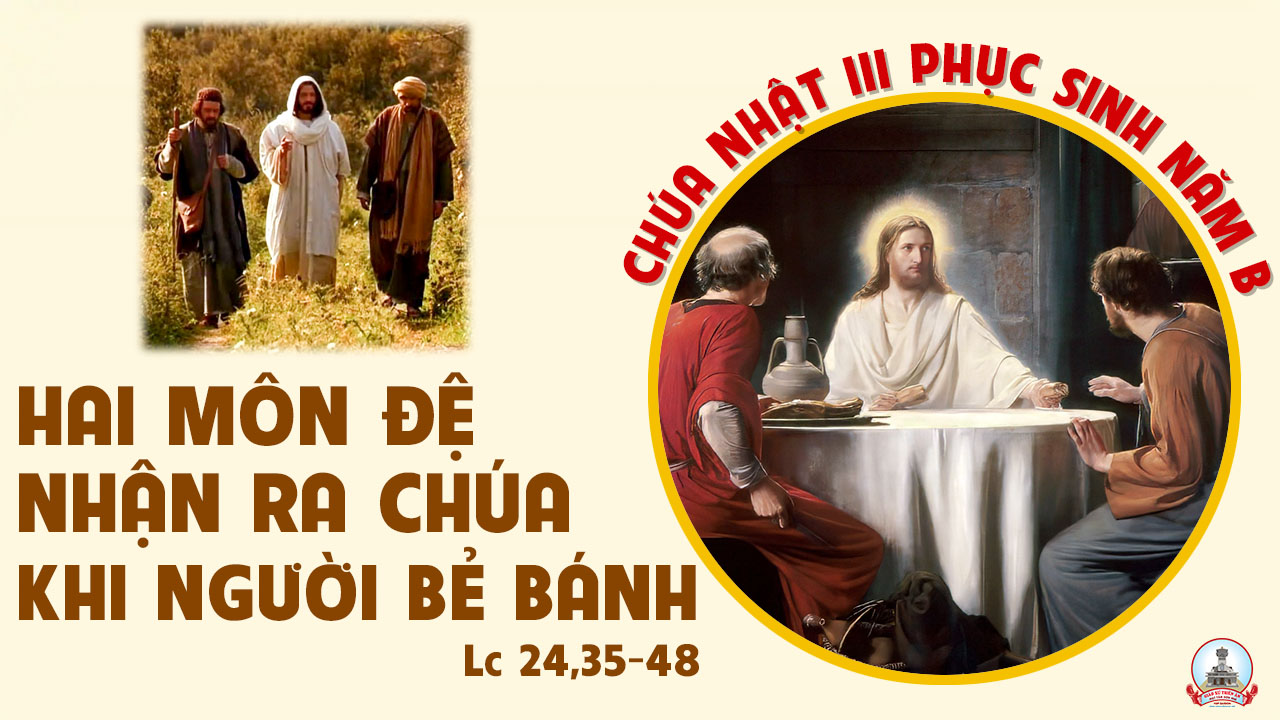 Ca Nguyện Hiệp Lễ 
LỜI ƯỚC NGUYỆN
Lm. Giang Tâm
Tk1: Ai sẽ dẫn dắt con đi qua tối tăm giữa đêm trùng khơi? Và ai sẽ dẫn dắt con qua bao khó khăn bấp bênh cuộc đời?
**: Vì nhiều lúc đời con tăm tối, và niềm tin nhiều phen như đã phai. Đã bao lần cô đơn tìm lẽ sống, con biết tìm ở nơi đâu để chạy đến nương nhờ?
Đk: Chỉ một Thiên Chúa Đấng con tựa nương. Chỉ một Thiên Chúa Đấng con tin tưởng. Lời của Ngài là niềm vui và ánh sáng.
**: Lời chân lý đem lại sự sống muôn đời. Nguyện xin ở mãi với con Ngài ơi. Nguyện xin ở bên mãi mãi không rời.
**: Để dù đời nhiều gian khó giữa hôm mai cuộc đời con an vui trong tay Ngài.
Tk2: Ai sẽ ủi an con, khi con xót xa giữa bao buồn đau? Và ai sẽ thương xót con khi con mải mê vũng sâu tội sầu?
**: Vì nhiều lúc hồn con lạc lối, vì đời con lãng du hoài xa vời. Chúa ơi nguyện đưa con về nẻo chính khi tâm hồn đã rời rã chẳng còn nơi quay về.
Đk: Chỉ một Thiên Chúa Đấng con tựa nương. Chỉ một Thiên Chúa Đấng con tin tưởng. Lời của Ngài là niềm vui và ánh sáng.
**: Lời chân lý đem lại sự sống muôn đời. Nguyện xin ở mãi với con Ngài ơi. Nguyện xin ở bên mãi mãi không rời.
**: Để dù đời nhiều gian khó giữa hôm mai cuộc đời con an vui trong tay Ngài.
Tk3: Ai sẽ chỉ cho con cõi sống ước mơ chẳng hề tàn phai? Và ai sẽ hướng dẫn con ơn phúc vĩnh sinh sáng trong an bình?
***: Vì nhiều lúc bôn ba cõi thế, tìm hạnh phúc mà hoài vẫn tái tê khát mong nguồn yêu thương là chính Chúa Đấng Cứu Độ cuộc đời con luôn đặt trót hy vọng
Đk: Chỉ một Thiên Chúa Đấng con tựa nương. Chỉ một Thiên Chúa Đấng con tin tưởng. Lời của Ngài là niềm vui và ánh sáng.
**: Lời chân lý đem lại sự sống muôn đời. Nguyện xin ở mãi với con Ngài ơi. Nguyện xin ở bên mãi mãi không rời.
**: Để dù đời nhiều gian khó giữa hôm mai cuộc đời con an vui trong tay Ngài.
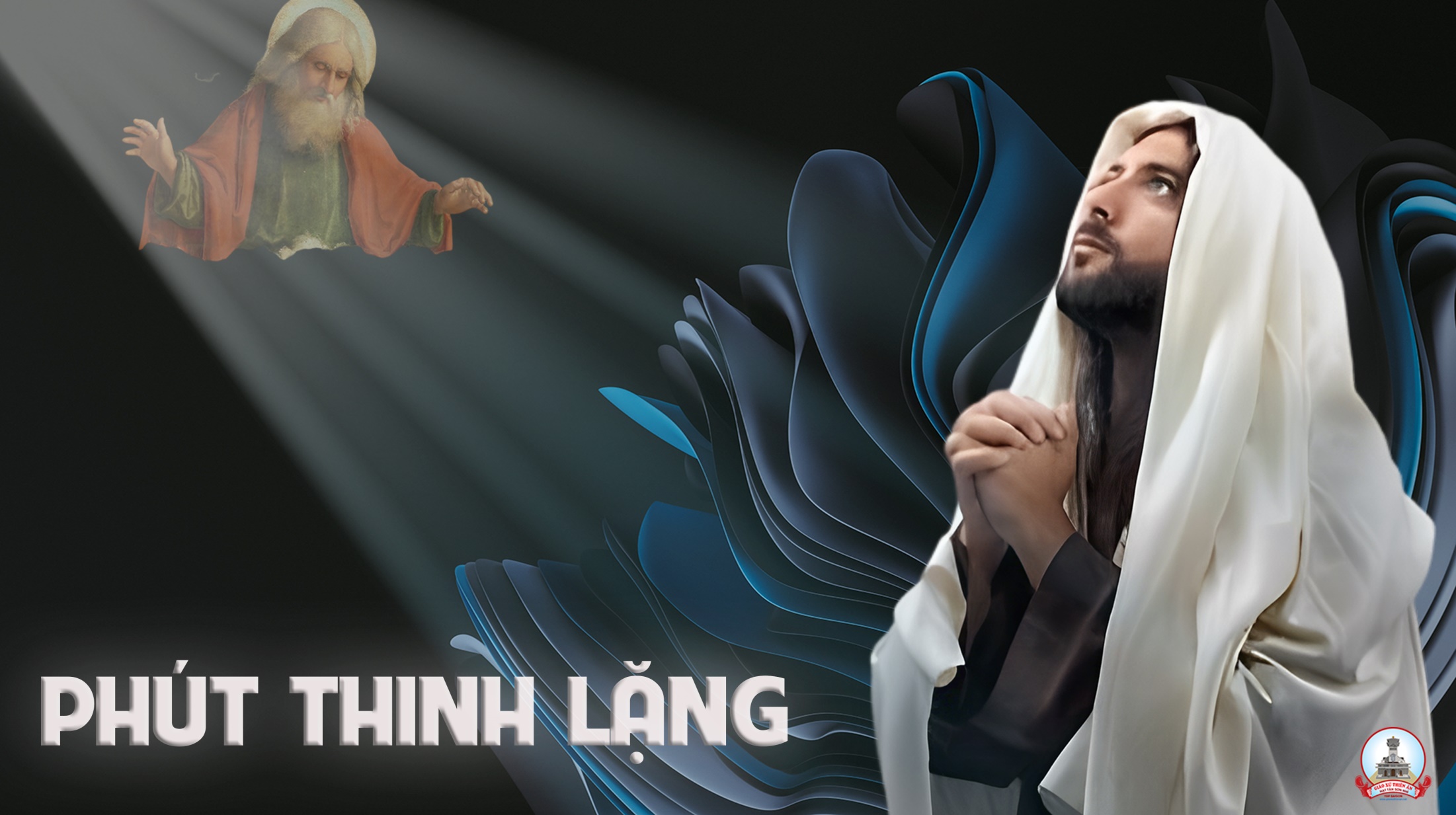 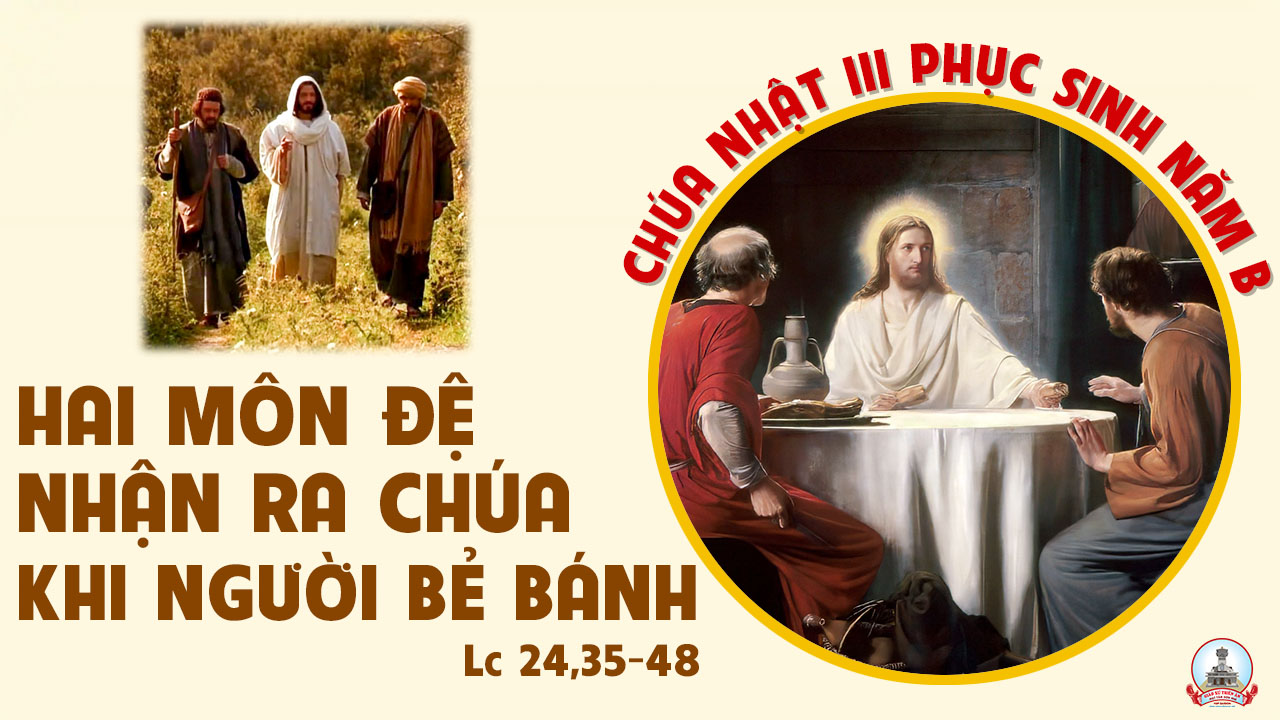 Ca kết lễ
ALLELUIA – HÁT LÊN NGƯỜI ƠI
Lm. Thành Tâm – Trần Sỹ Tín
Đk:    Chúa yêu trần thế  (Alle-Alleluia) đã chết cho đời (Alle-Alleluia) và đã sống lại (Alle-Alleluia) hát lên người ơi! (Al-le-lu-ia)
**:   Sáng tươi huyền diệu (Alle-Alleluia) là một kiếp người (Alle-Alleluia) được Chúa yêu thương(Alle-Alleluia)
Tk1: Mừng hát hỡi những ai xuôi triền thất vọng, mừng hát hỡi những ai ôm niềm đau. Vì có Chúa Tình yêu đang ở với ta.
Đk:    Chúa yêu trần thế  (Alle-Alleluia) đã chết cho đời (Alle-Alleluia) và đã sống lại (Alle-Alleluia) hát lên người ơi! (Al-le-lu-ia)
**:   Sáng tươi huyền diệu (Alle-Alleluia) là một kiếp người (Alle-Alleluia) được Chúa yêu thương(Alle-Alleluia)
Tk2: Mừng hát hỡi những ai lê đời khó nghèo, và ai trơ trụi ngay trên giường chết. Vì có Chúa Trời đất đang ở với ta.
Đk:    Chúa yêu trần thế  (Alle-Alleluia) đã chết cho đời (Alle-Alleluia) và đã sống lại (Alle-Alleluia) hát lên người ơi! (Al-le-lu-ia)
**:   Sáng tươi huyền diệu (Alle-Alleluia) là một kiếp người (Alle-Alleluia) được Chúa yêu thương(Alle-Alleluia)
Tk3: Mừng hát hỡi những ai mong cuộc đổi đời, và ai đang dựng xây cho trần giới. Vì có Chúa Tạo Hóa đang ở với ta.
Đk:    Chúa yêu trần thế  (Alle-Alleluia) đã chết cho đời (Alle-Alleluia) và đã sống lại (Alle-Alleluia) hát lên người ơi! (Al-le-lu-ia)
**:   Sáng tươi huyền diệu (Alle-Alleluia) là một kiếp người (Alle-Alleluia) được Chúa yêu thương(Alle-Alleluia)
Tk4: Mừng hát hỡi những ai mơ mùa thái hòa, và ai đang mạnh tay tắt lửa chiến. Vì có Chúa Bình yên đang ở với ta.
Đk:    Chúa yêu trần thế  (Alle-Alleluia) đã chết cho đời (Alle-Alleluia) và đã sống lại (Alle-Alleluia) hát lên người ơi! (Al-le-lu-ia)
**:   Sáng tươi huyền diệu (Alle-Alleluia) là một kiếp người (Alle-Alleluia) được Chúa yêu thương(Alle-Alleluia)
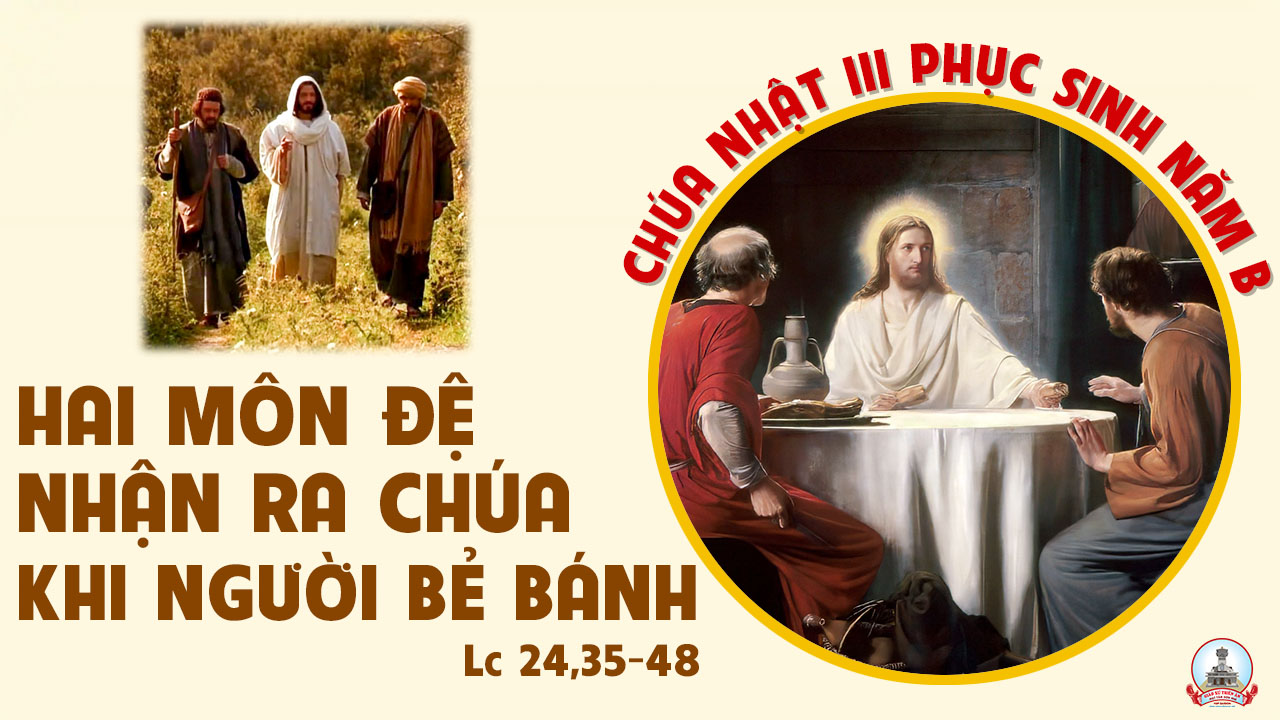